SUURED EES ja väikesed järel – NOORTE SEIKLUSE JA TERVISE PROJEKTID
MTÜ Sõmeru Start
2018 - 2022
2-aastased ühisprojektid
1. Noorte seikluskasvatuslik õpiprojekt 
„Kas seiklus = kogemus?“ 
2018 – 2020 a, projektipartner Ubja Külaselts Linda

2. Noorte kogemuslik õpiprojekt 
„Käsikäes looduse ja tehnikaga“
2018 – 2021 a, projektipartner Ubja Külaselts Linda

3. Noorte seikluse ja tervise projekt 
„Suured ees, väiksed järgi!“
2019 – 2021 a, projektipartner Ubja Külaselts Linda
1. KAS seiklus = kogemus?
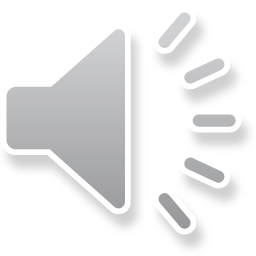 Kas seiklus = kogemus?
18.01.2018
Ubja Noortekeskuses matkade
 ja matkavahendite tutvustus – 
Matkamise ABC

   18.02.2018
Lasila Noortekeskuses matkade 
ja matkavahendite tutvustus – 
Matkamise ABC
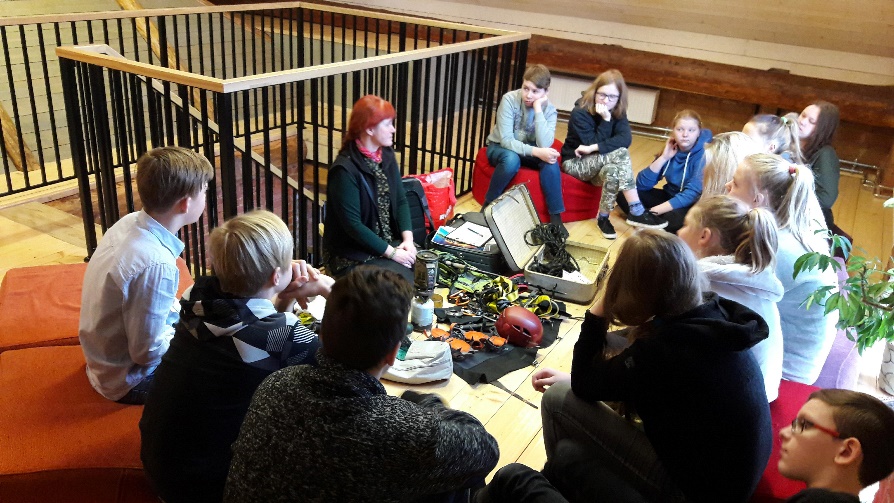 Kas seiklus = kogemus?
23.02.2018
Osalemine Saue öömatkal
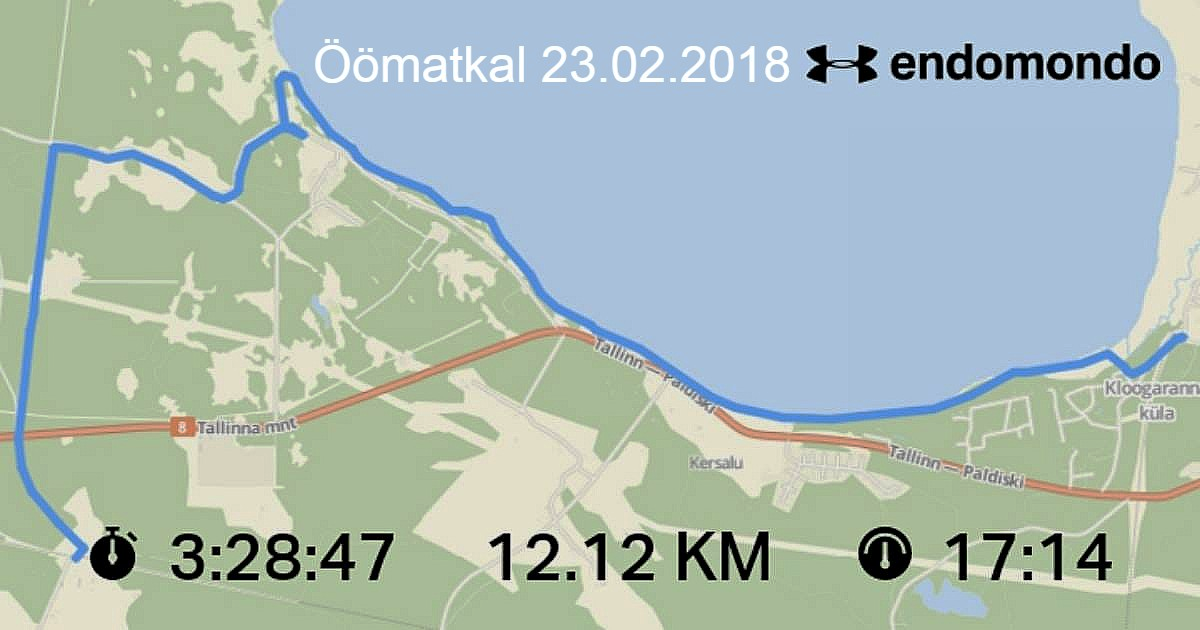 Kas seiklus = kogemus?
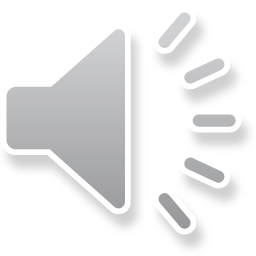 10.-11.03.2018
2-päevane matk Soomaale
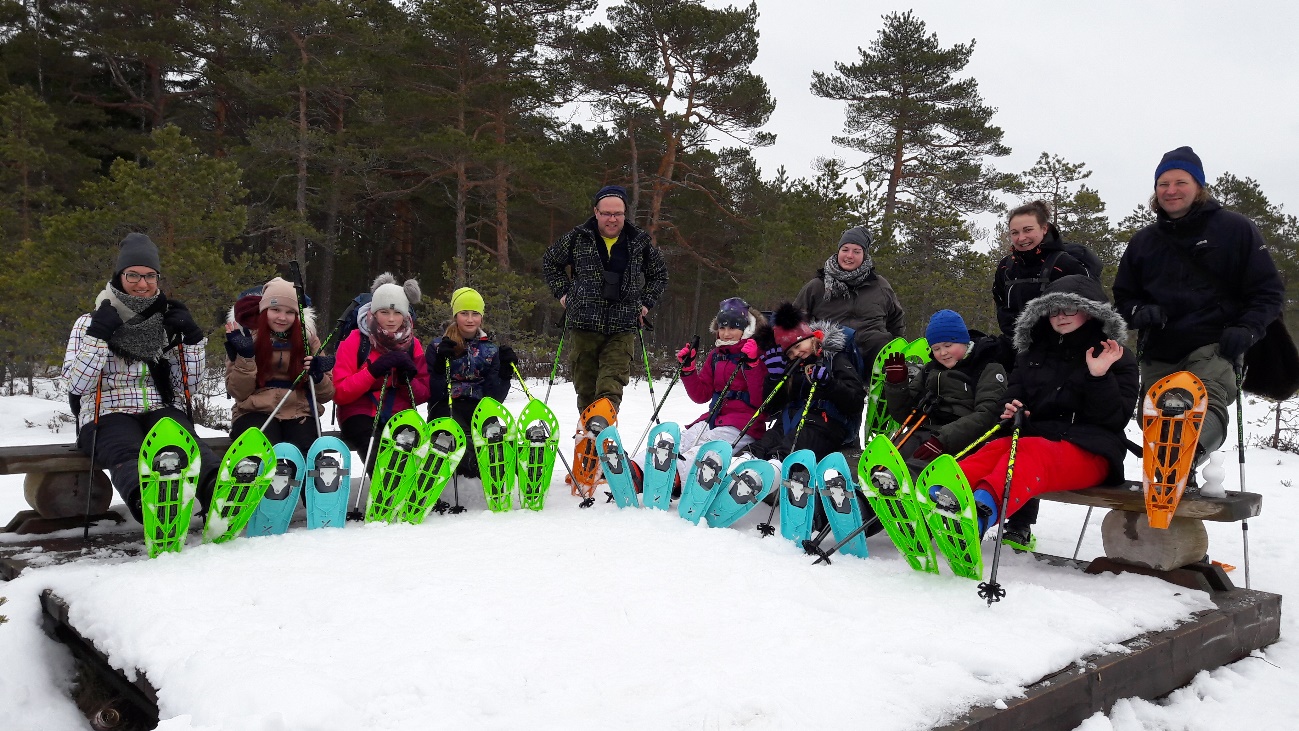 Kas seiklus = kogemus?
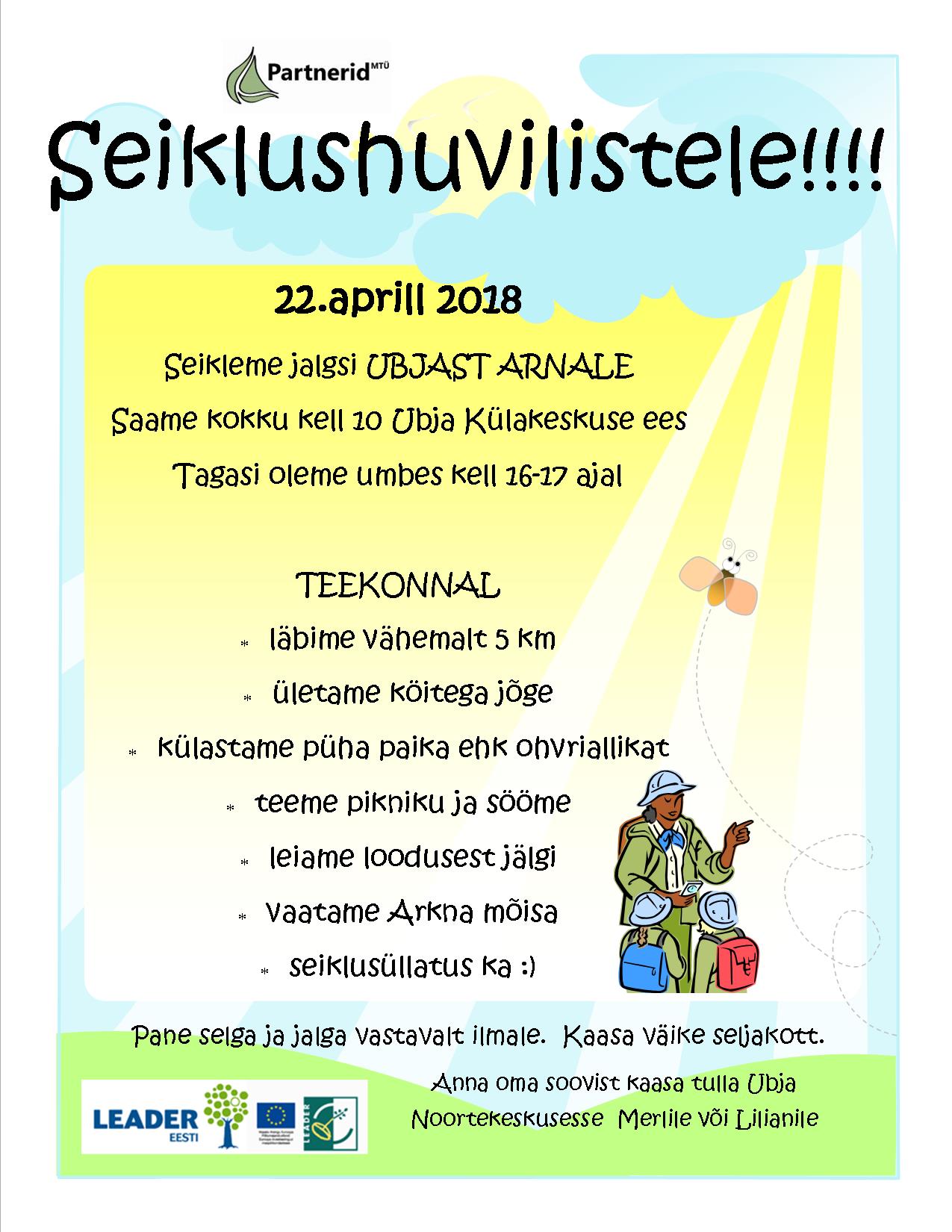 22.04.2018
Jalgsimatk Ubjast 
sirgjoonelt Arknale
Kas seiklus = kogemus?
04.07.2018
Discgolfi õpituba Sõmeru discgolfirajal
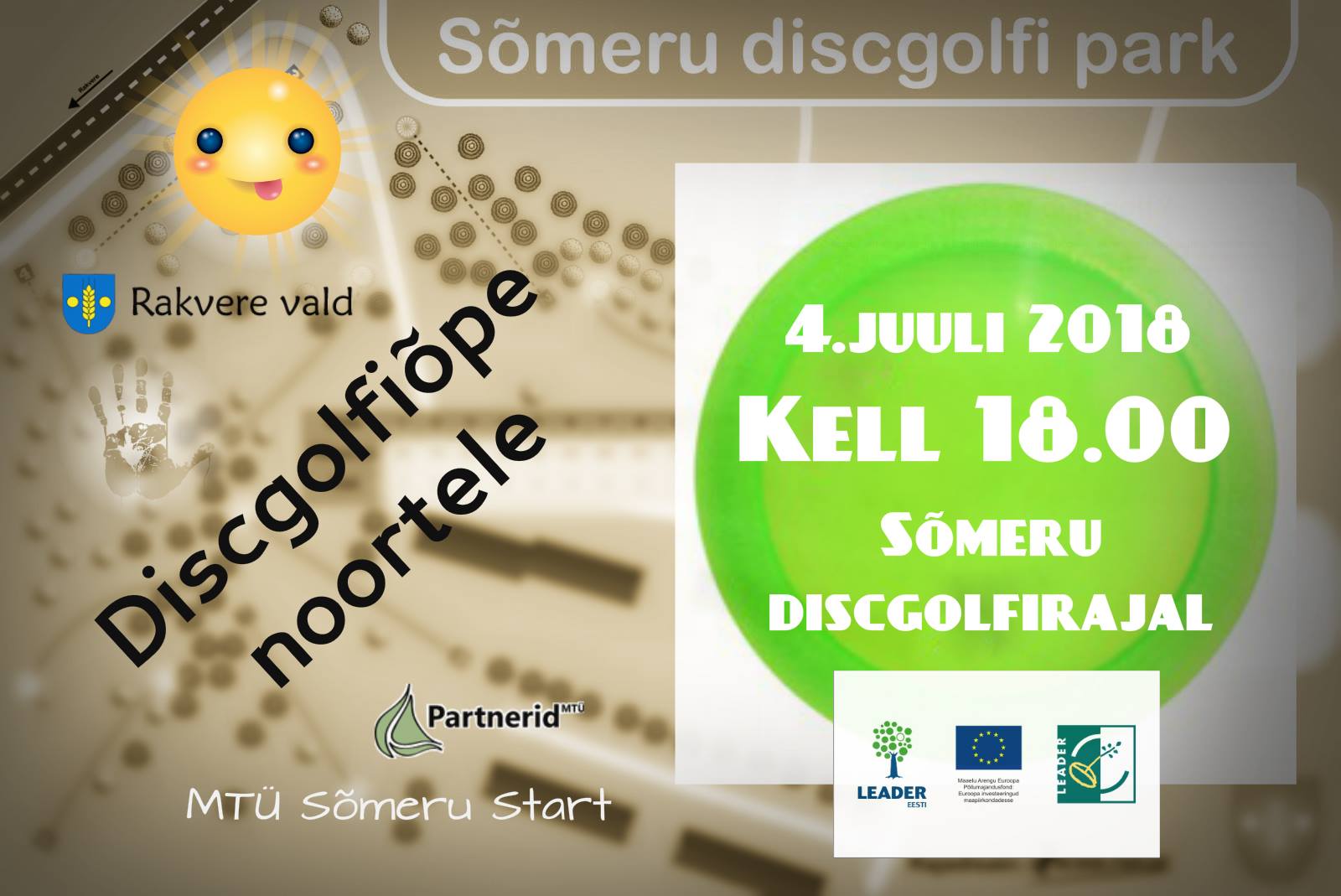 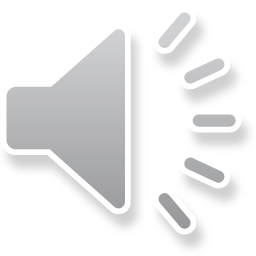 Kas seiklus = kogemus?
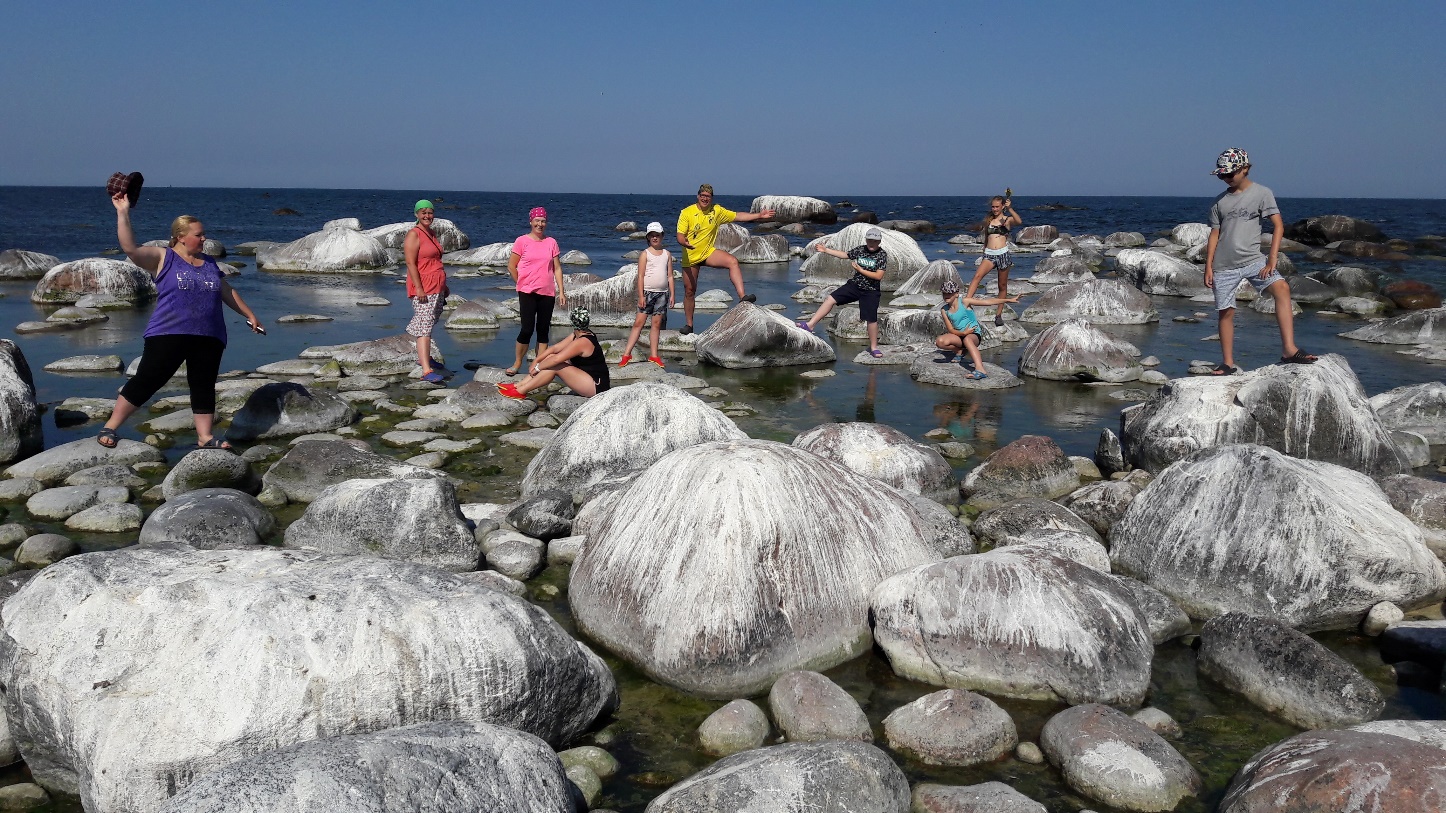 16.-20.07.2018
Noortelaager Keri saarel
Kas seiklus = kogemus?
23.09.2018
Military Escape 
põgenemistubade 
külastus Rakveres
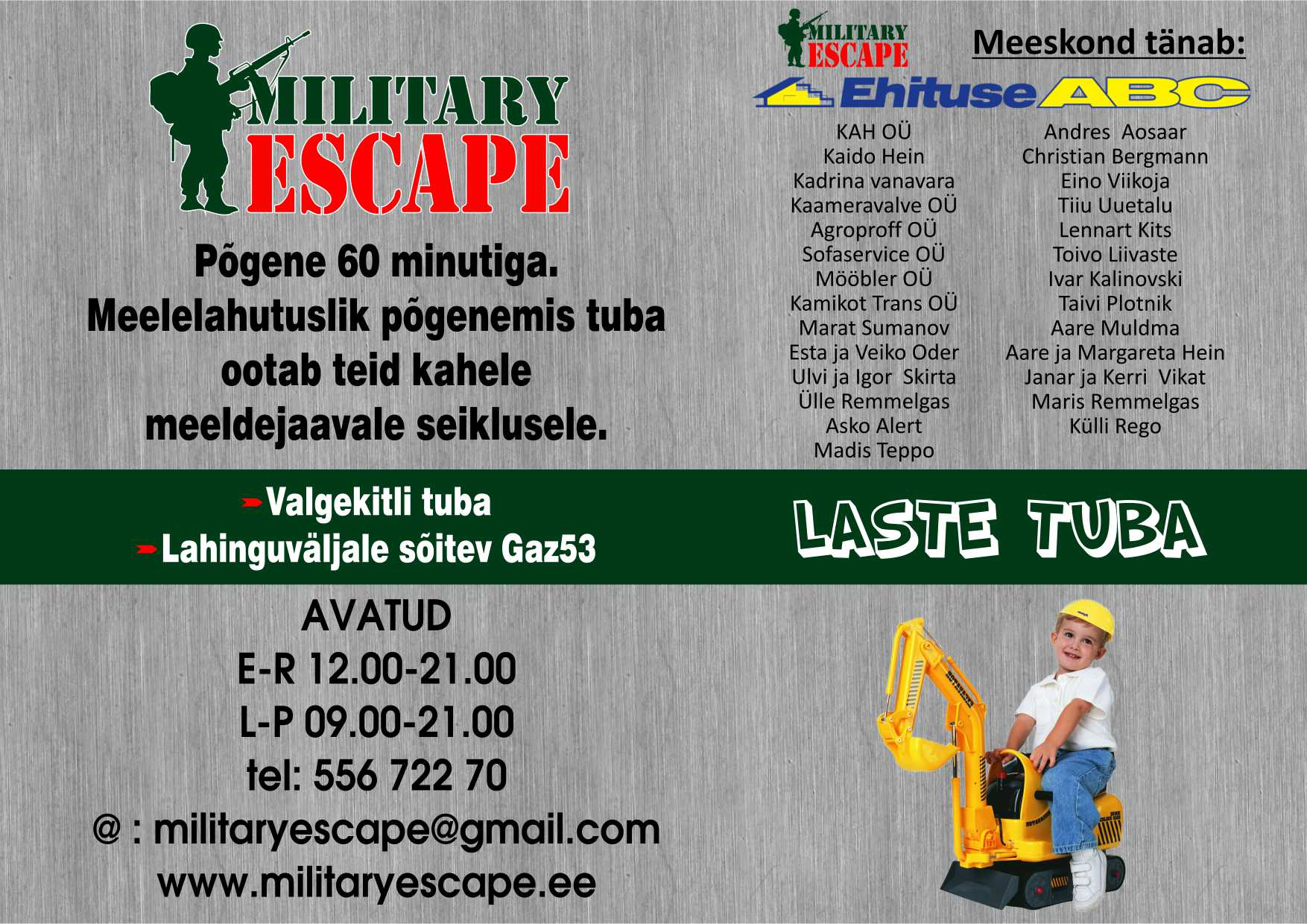 Kas seiklus = kogemus?
29.- 30.09.2018
Matkaalane väljasõit Osmussaarde ja Läänemaale
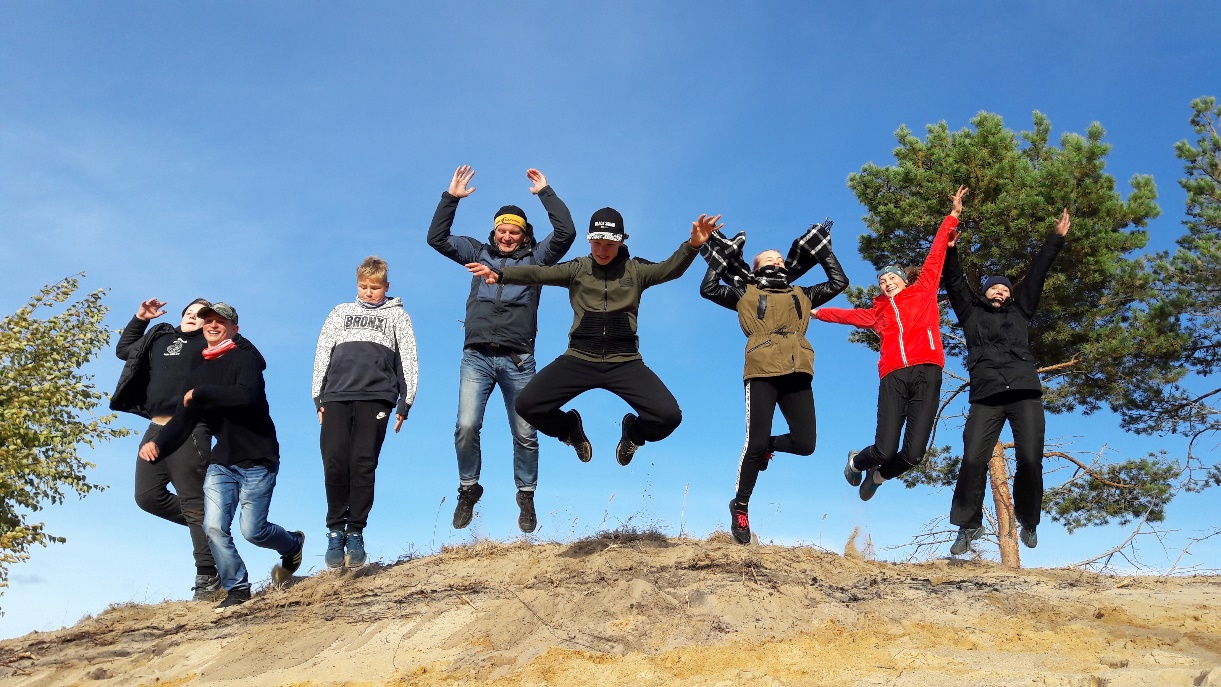 Kas seiklus = kogemus?
22.10.2018
No Easy Day õpituba
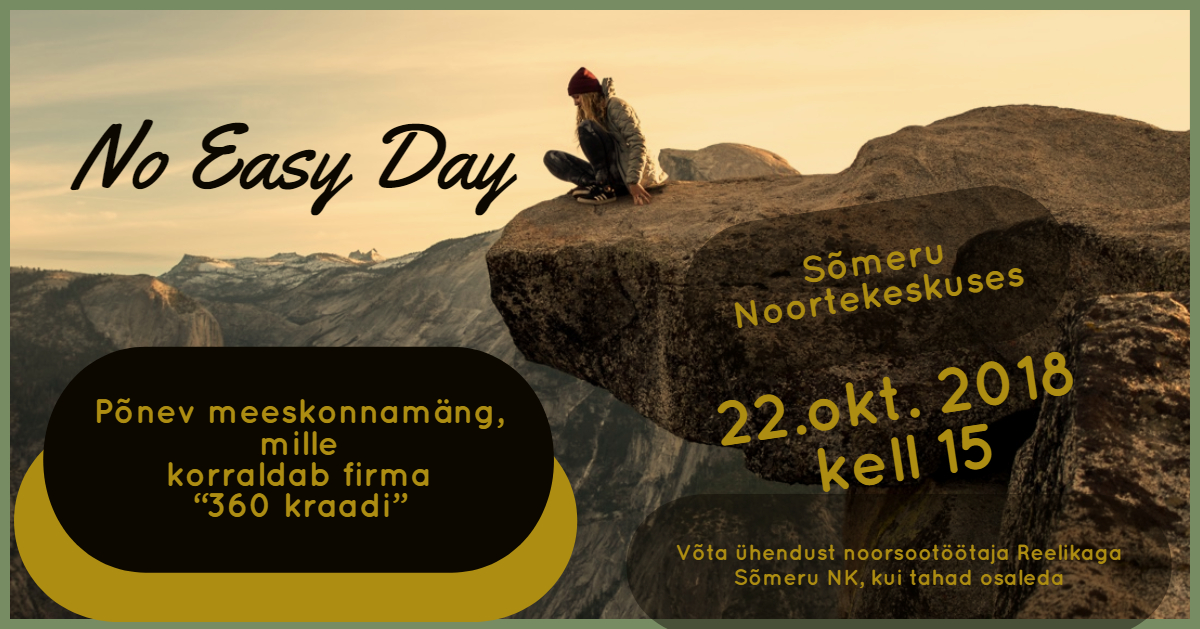 Kas seiklus = kogemus?
27.12.2018
Räätsamatk Varessaare rabas
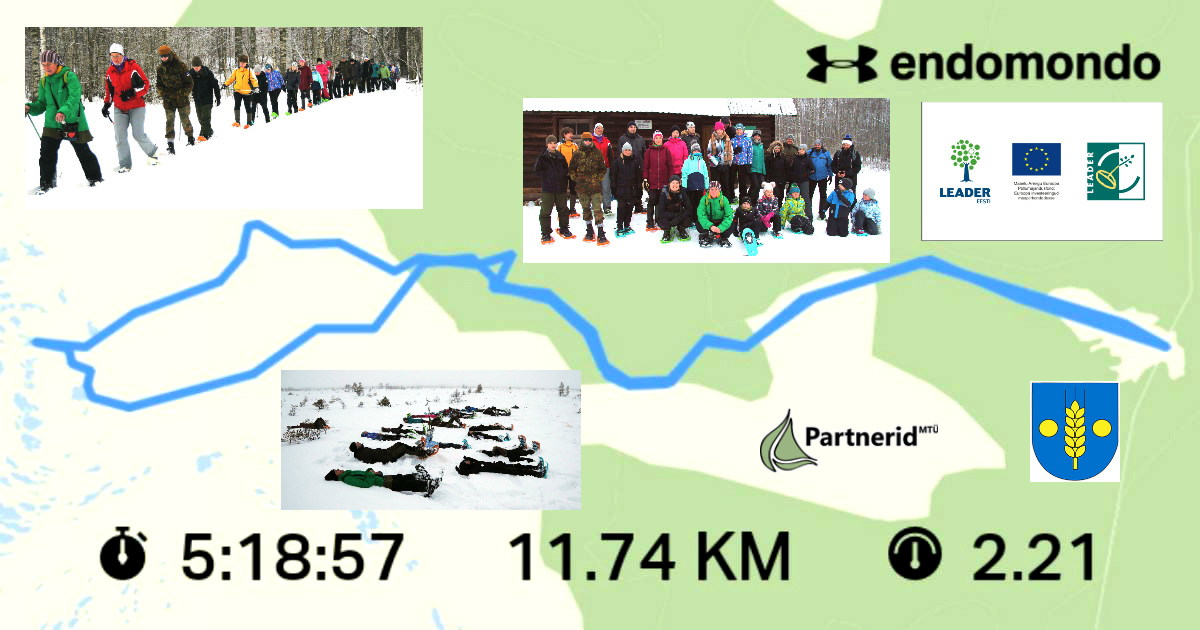 Kas seiklus = kogemus?
25.02.2019
Geopeituse radadel Oandus, Altjal ja Sagadis
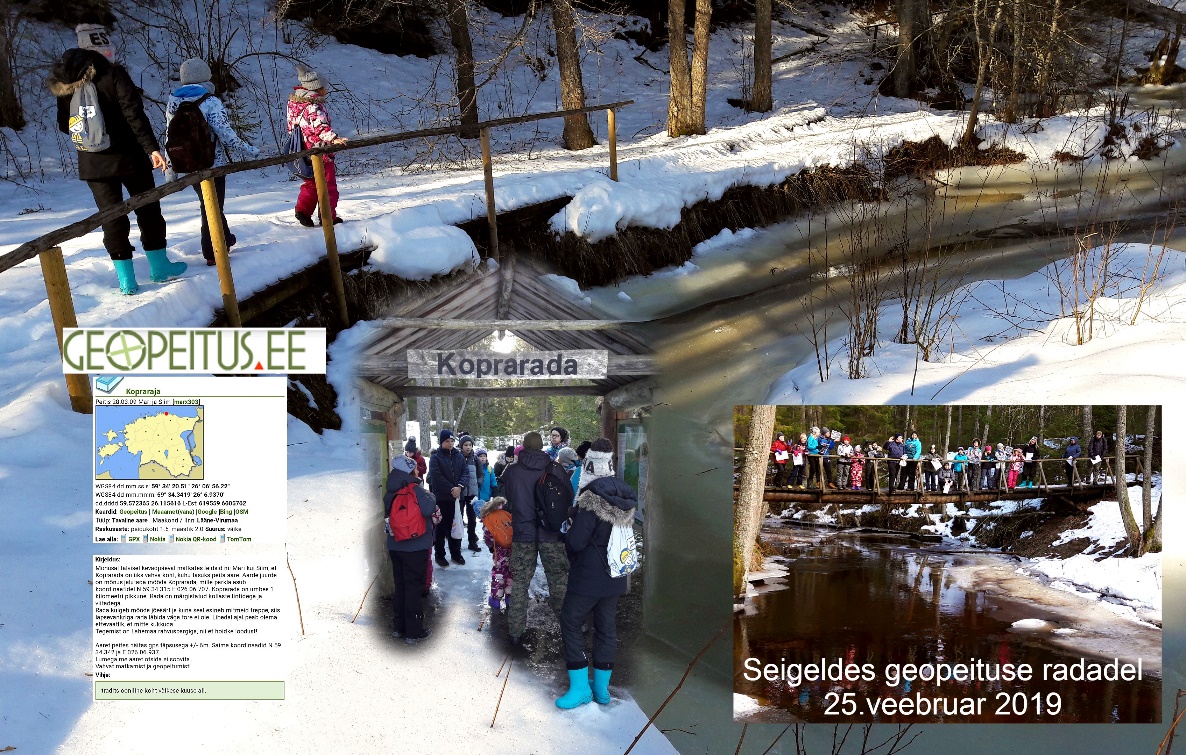 Kas seiklus = kogemus?
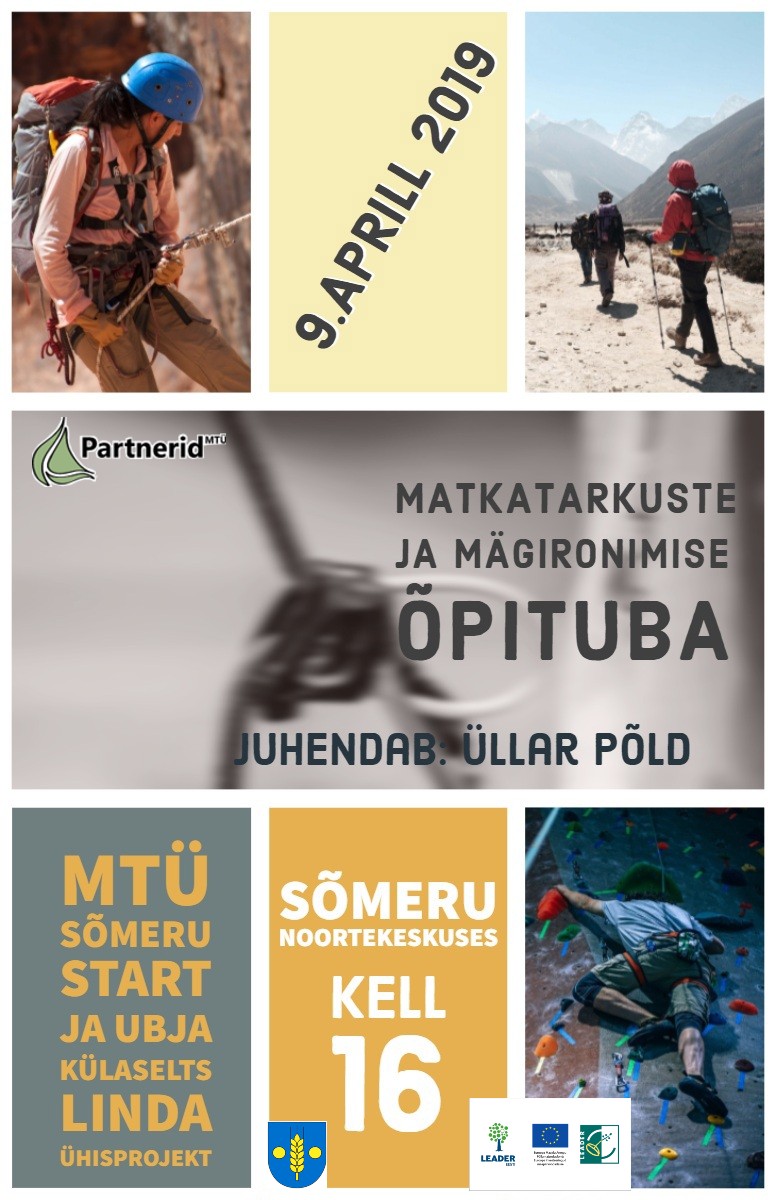 03.04.2019

Mägironimise õpituba 
Sõmeru 
Noortekeskuses
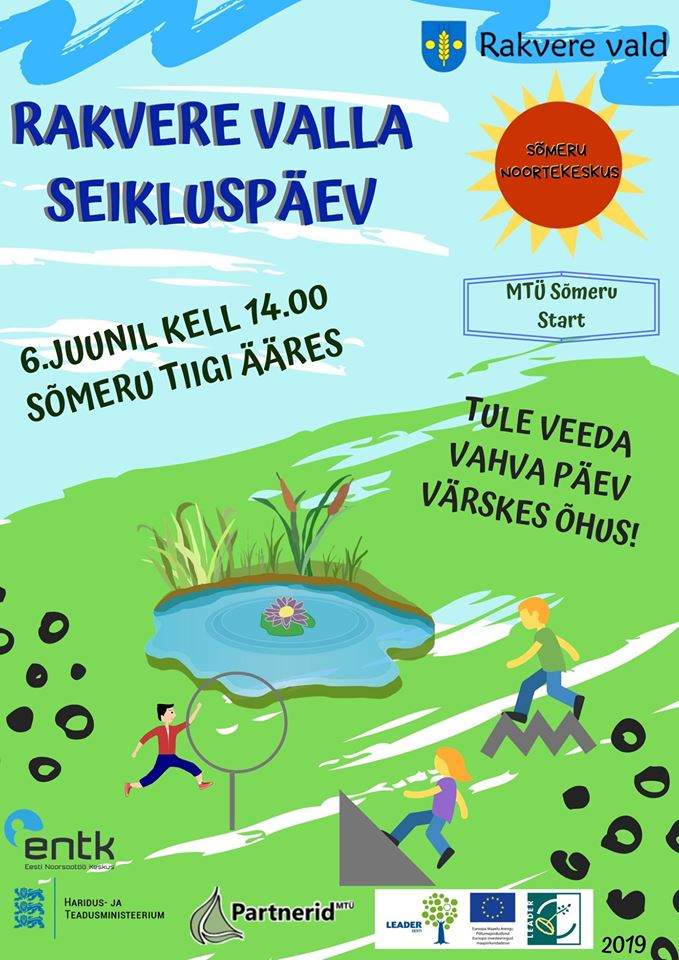 Kas seiklus = kogemus?
06.06.2019

Seikluspäev Sõmeru 
tiigi ümber
Kas seiklus = kogemus?
14.06.2019
Väljasõit Pärnusse vangla 
põgenemistubadesse 
ja ronima seiklusparki
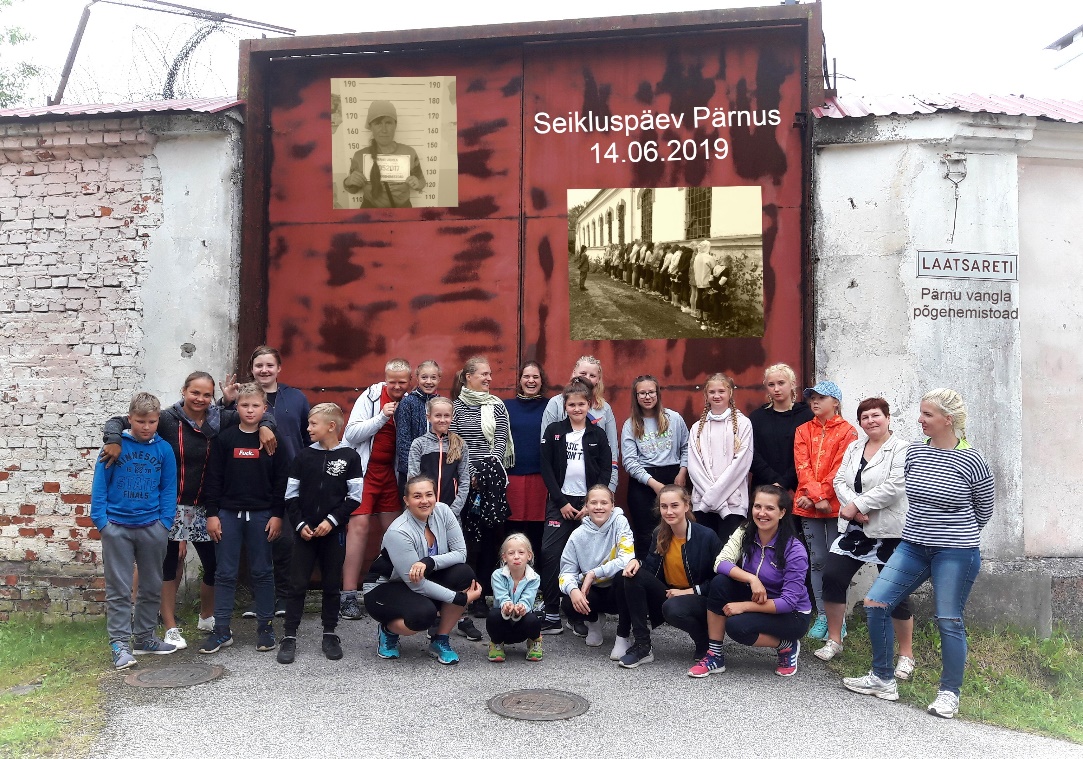 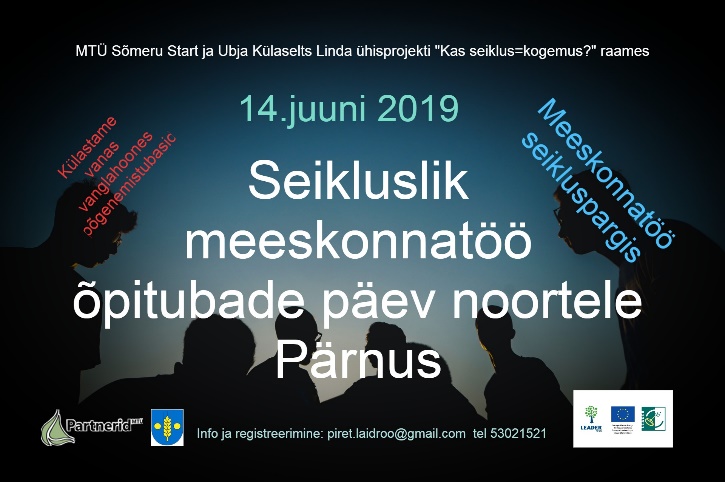 Kas seiklus = kogemus?
28.09.2019
Seiklusliikumise õpituba I Sooringil
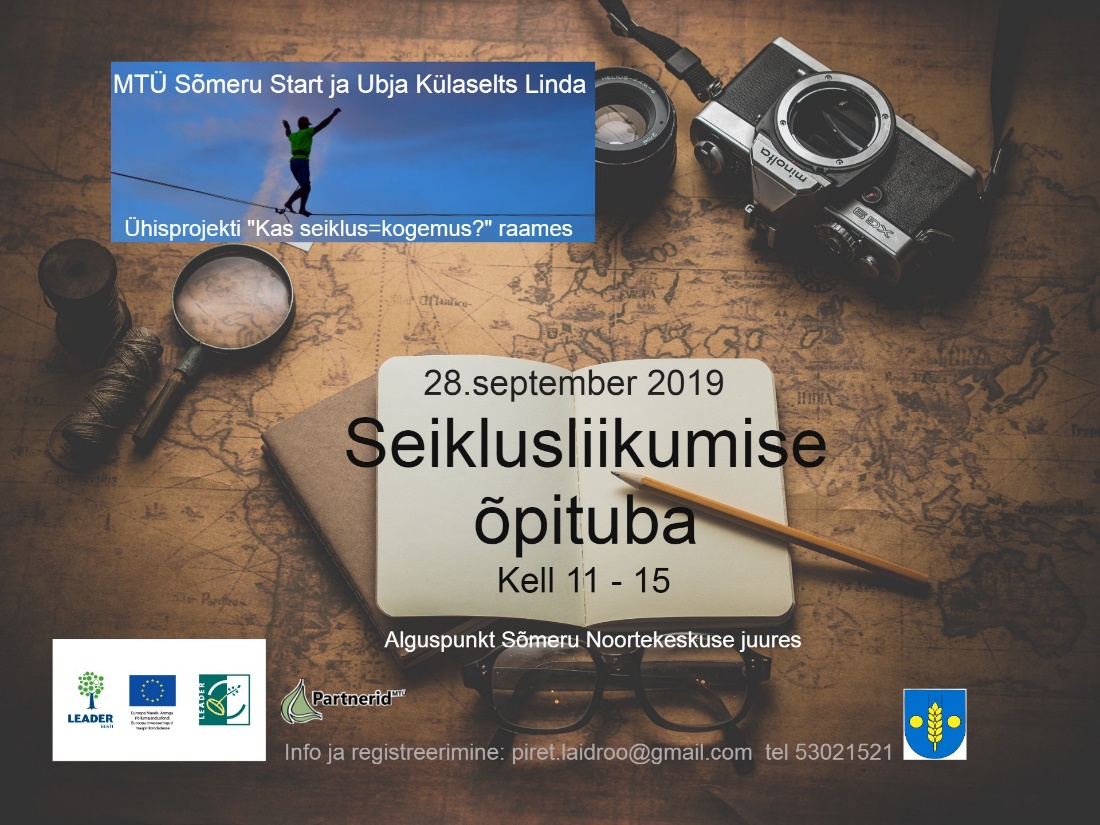 Kas seiklus = kogemus?
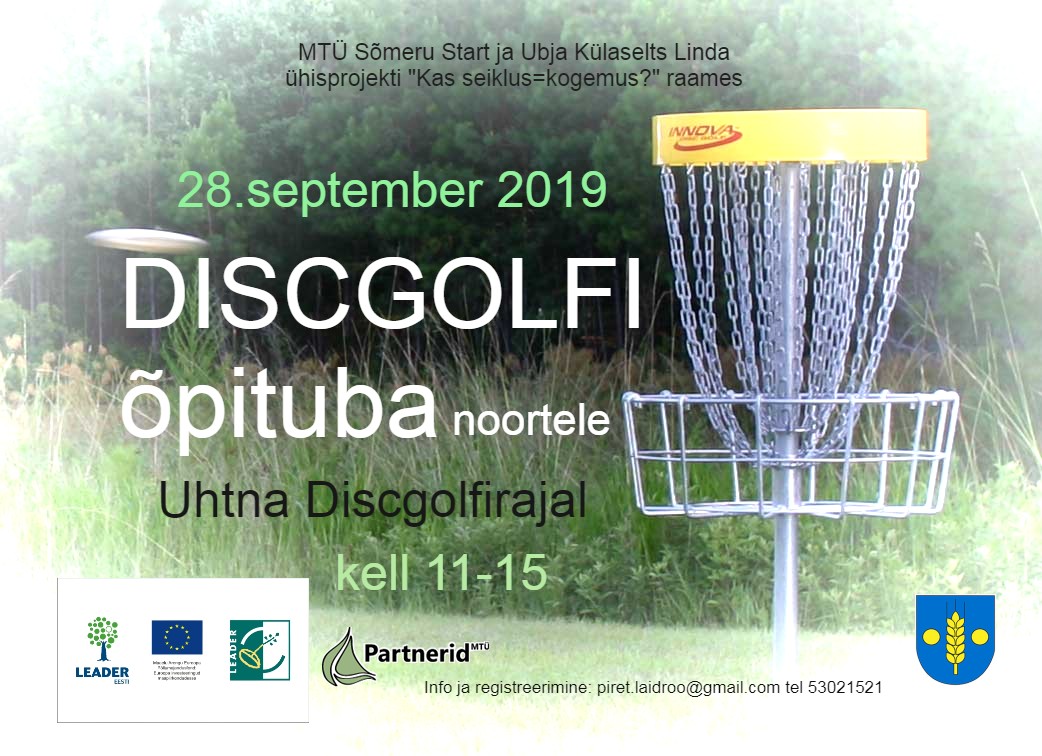 28.09.2019







Discgolfi õpituba 
Uhtna discgolfirajal
Kas seiklus = kogemus?
21.10.2019
Loodus-ja seiklusmatk Ida-Virumaal koos Kaevandusmuuseumi külastusega
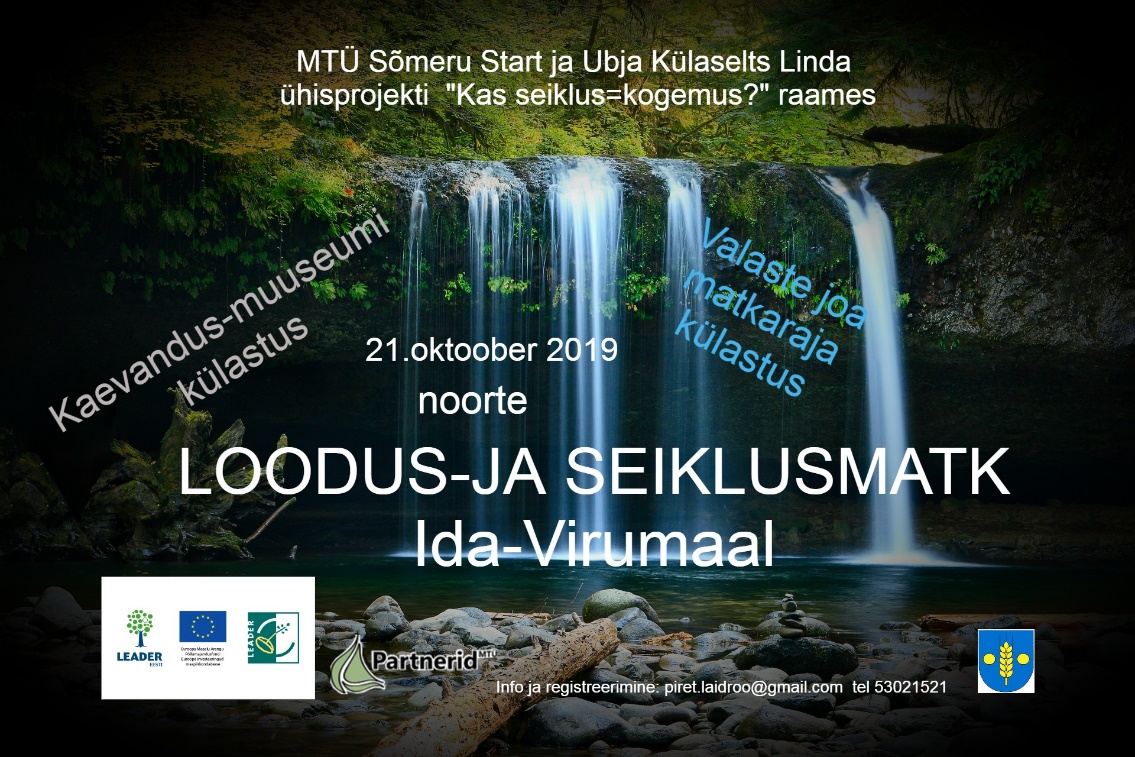 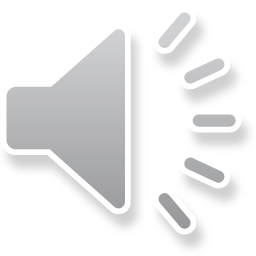 Kas seiklus = kogemus?
22.-24.10.2019
3-päevane jalgsimatk mööda matkateed Tapalt Viitnale
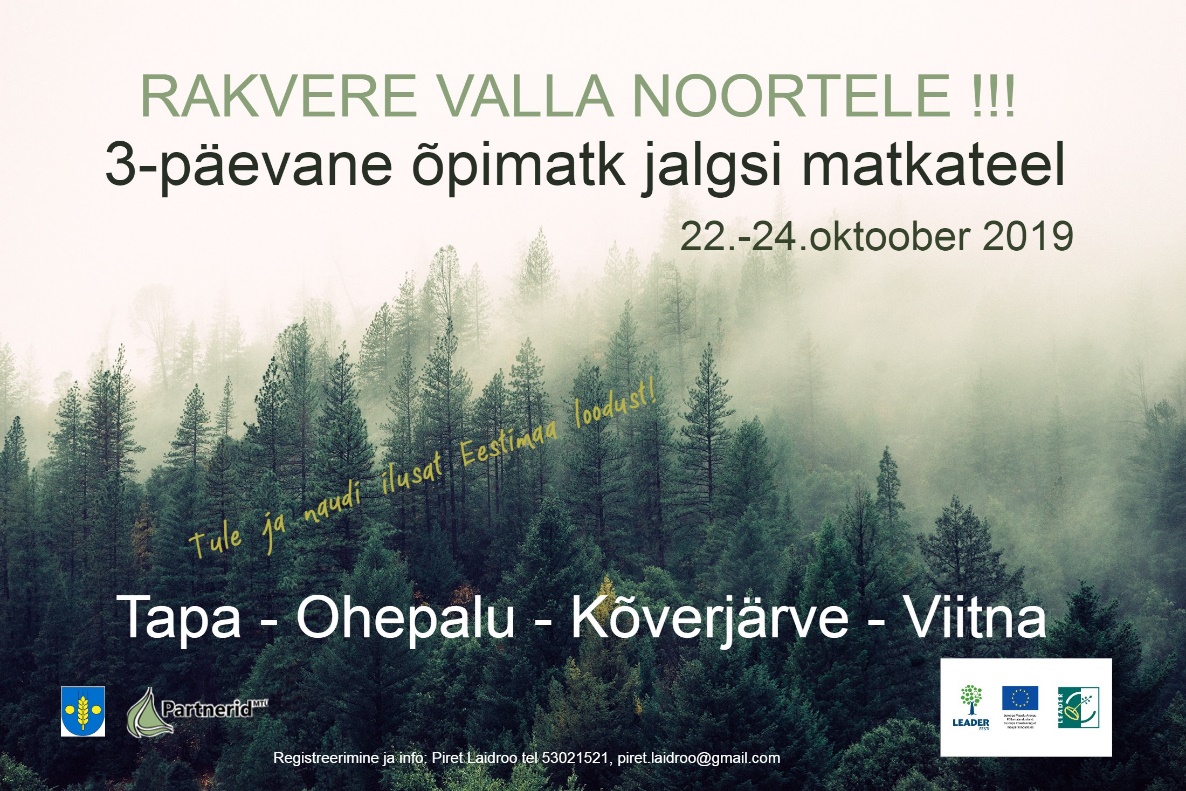 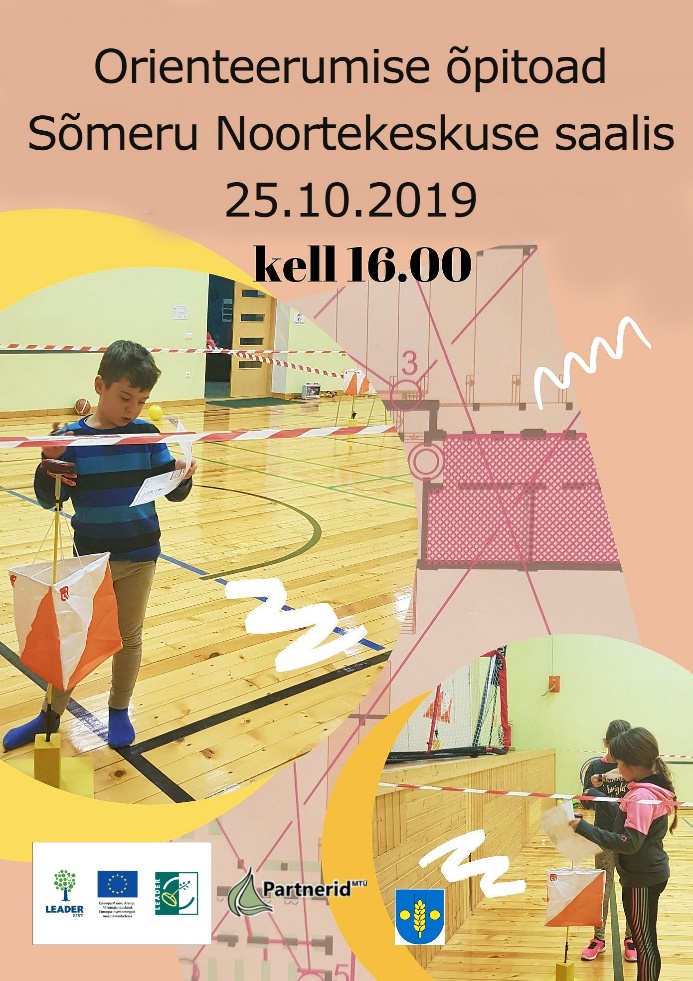 Kas seiklus = kogemus?
25.10.2019

Orienteerumise õpituba
Kas seiklus = kogemus?
18.11.2019
Mägironimise praktiline õpituba I Sõmeru tehismäel
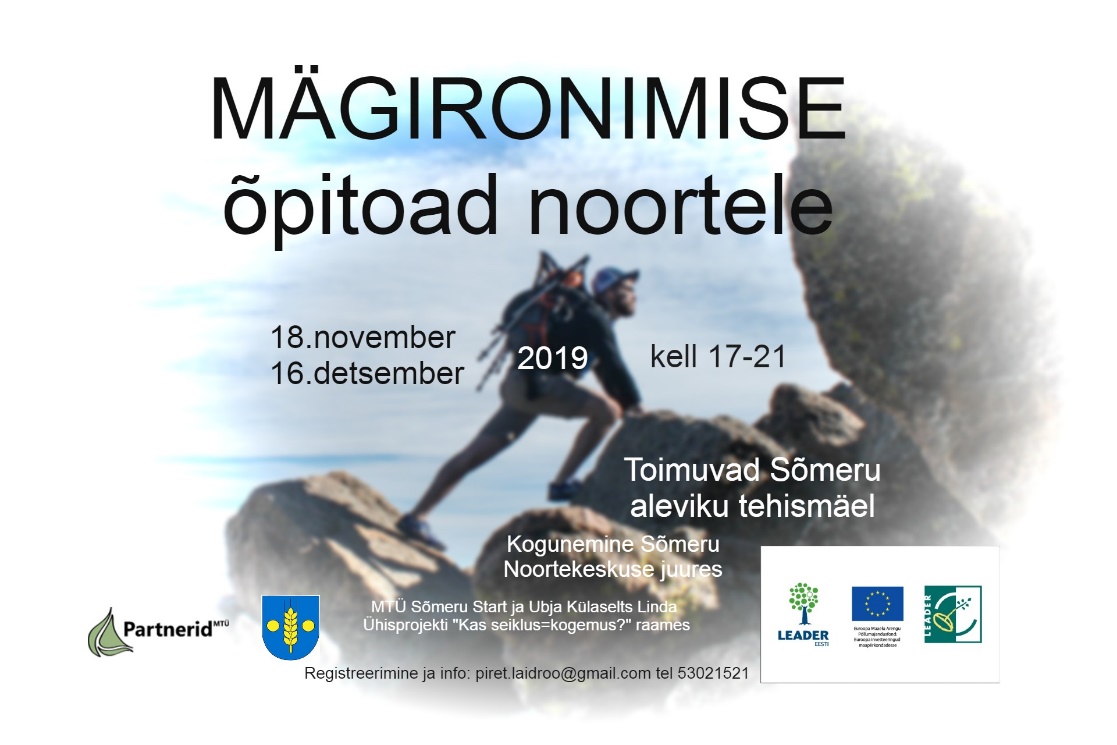 Kas seiklus = kogemus?
24.11.2019
Jalgrattamatk Mustojale
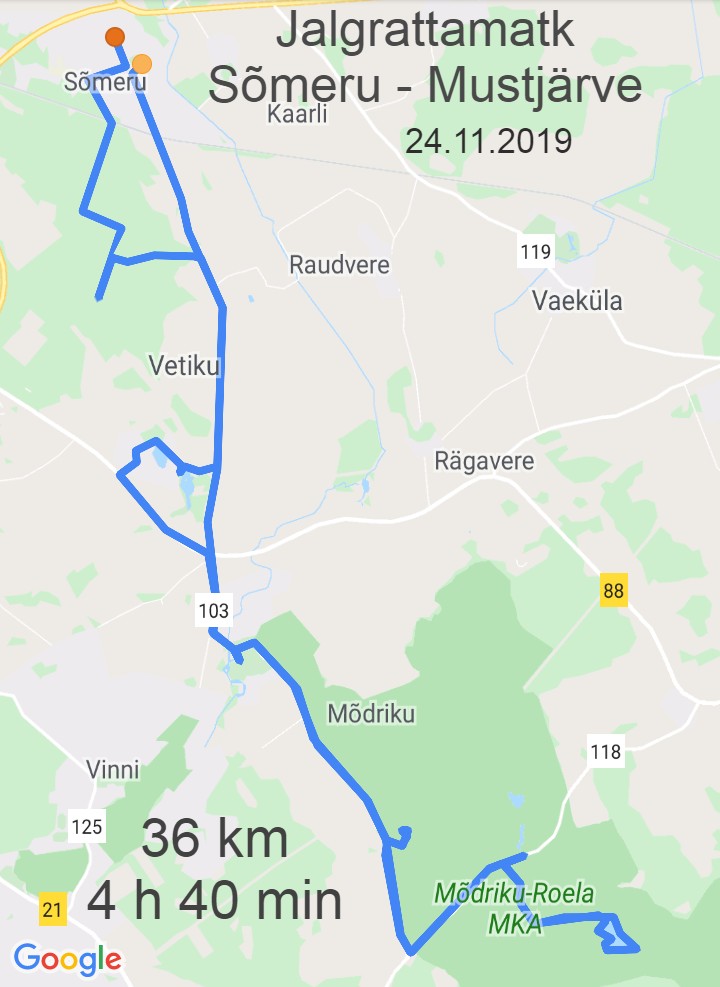 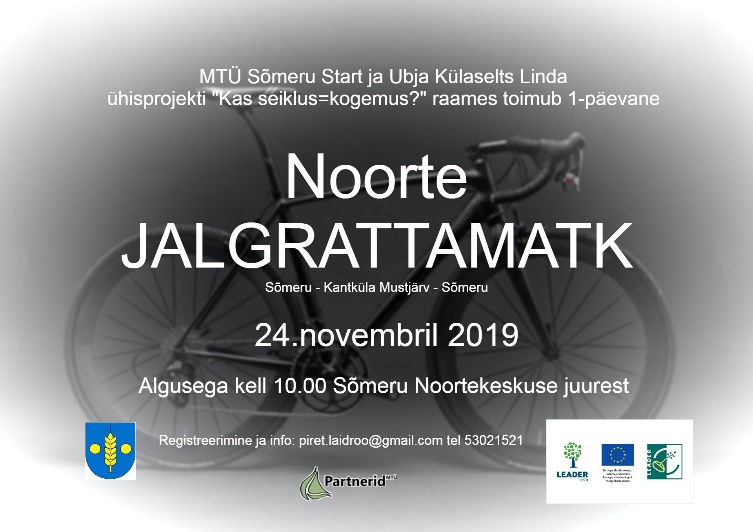 Kas seiklus = kogemus?
16.12.2019
Mägironimise praktiline 
õpituba II Sõmeru tehismäel
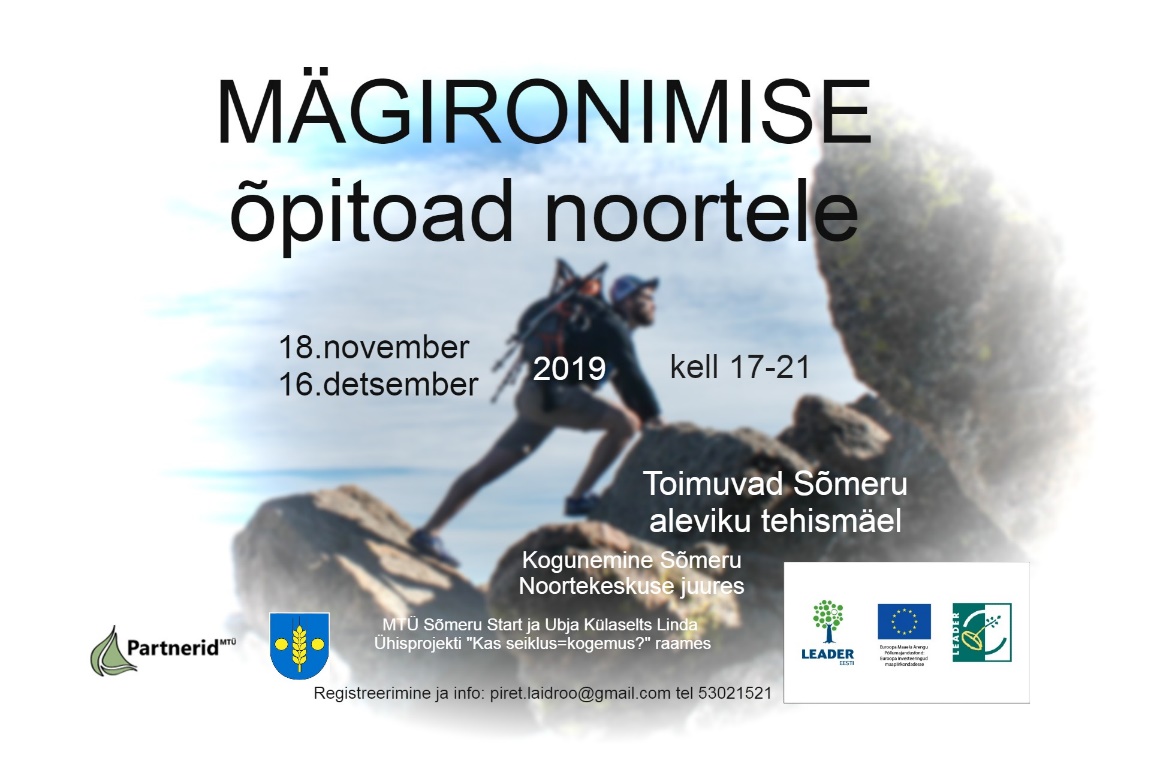 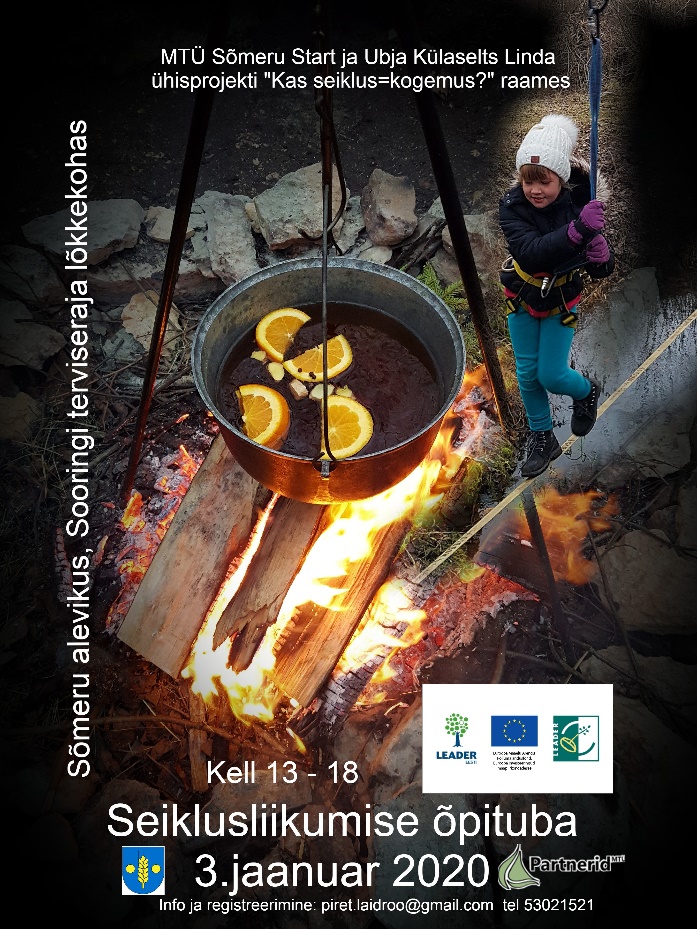 Kas seiklus = kogemus?
03.01.2020

Seiklusliikumise 
õpituba 
II Sooringil
Kas seiklus = kogemus?
26.01.2020
Õpimatk Äntu matkarajal
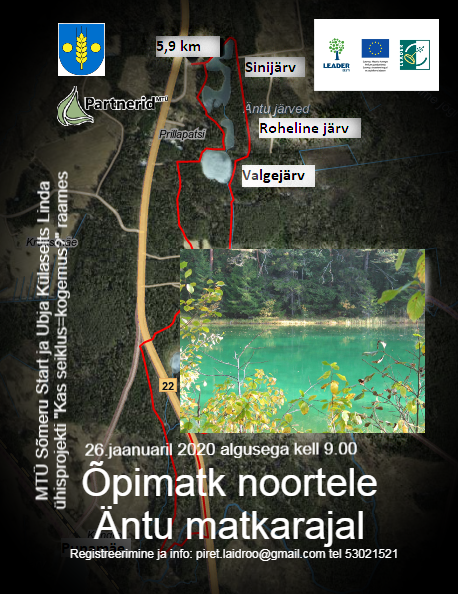 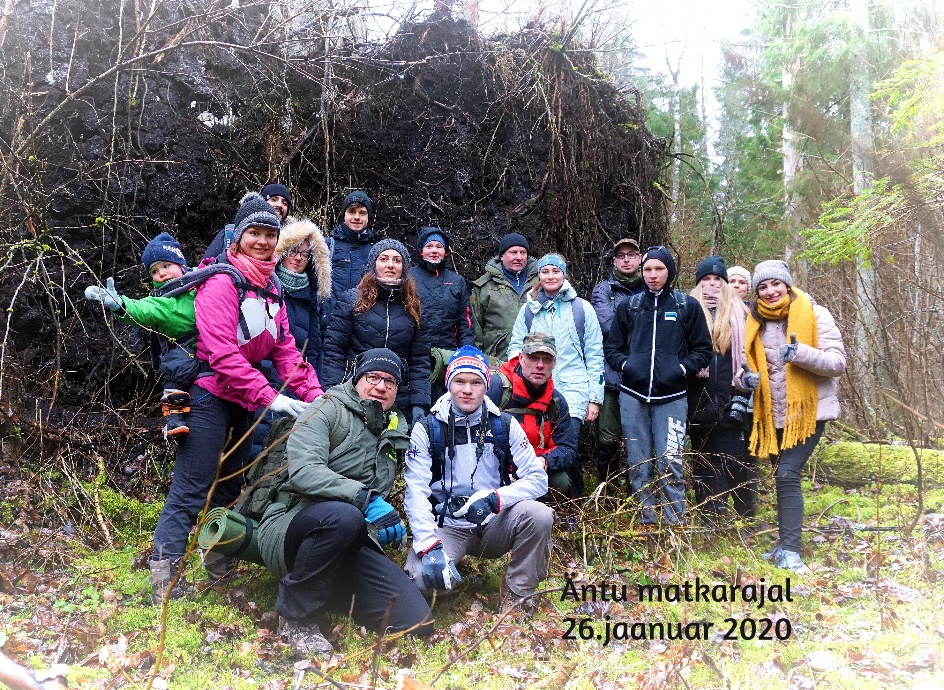 Kas seiklus = kogemus?
10.02.2020

Kepikõnni 
õpituba
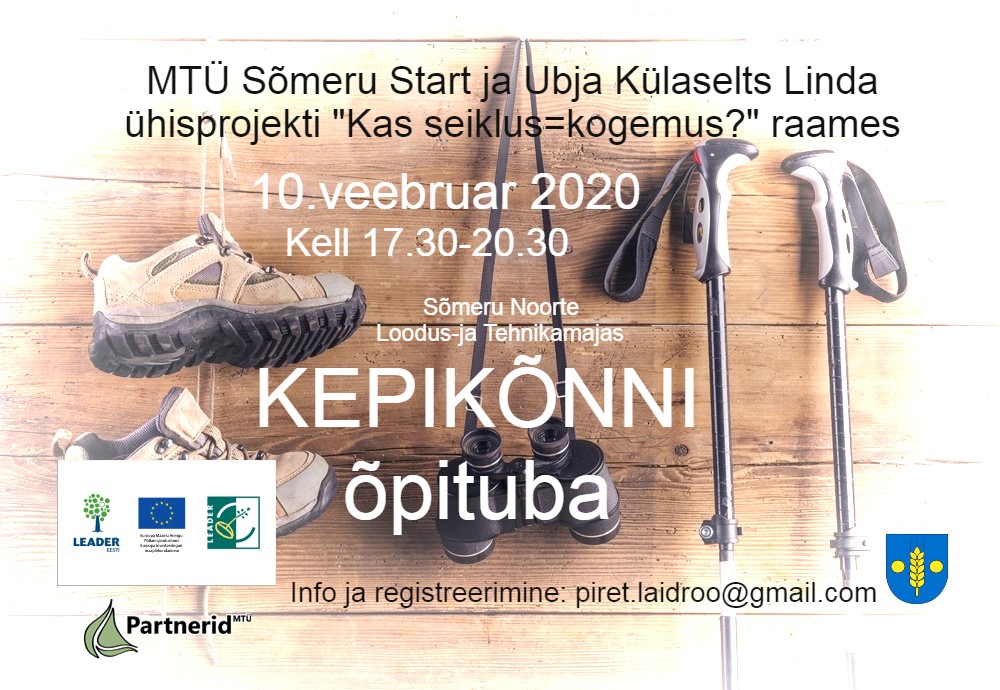 Kas seiklus = kogemus?
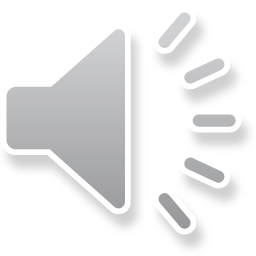 14.02.2020
Projekti lõppüritus
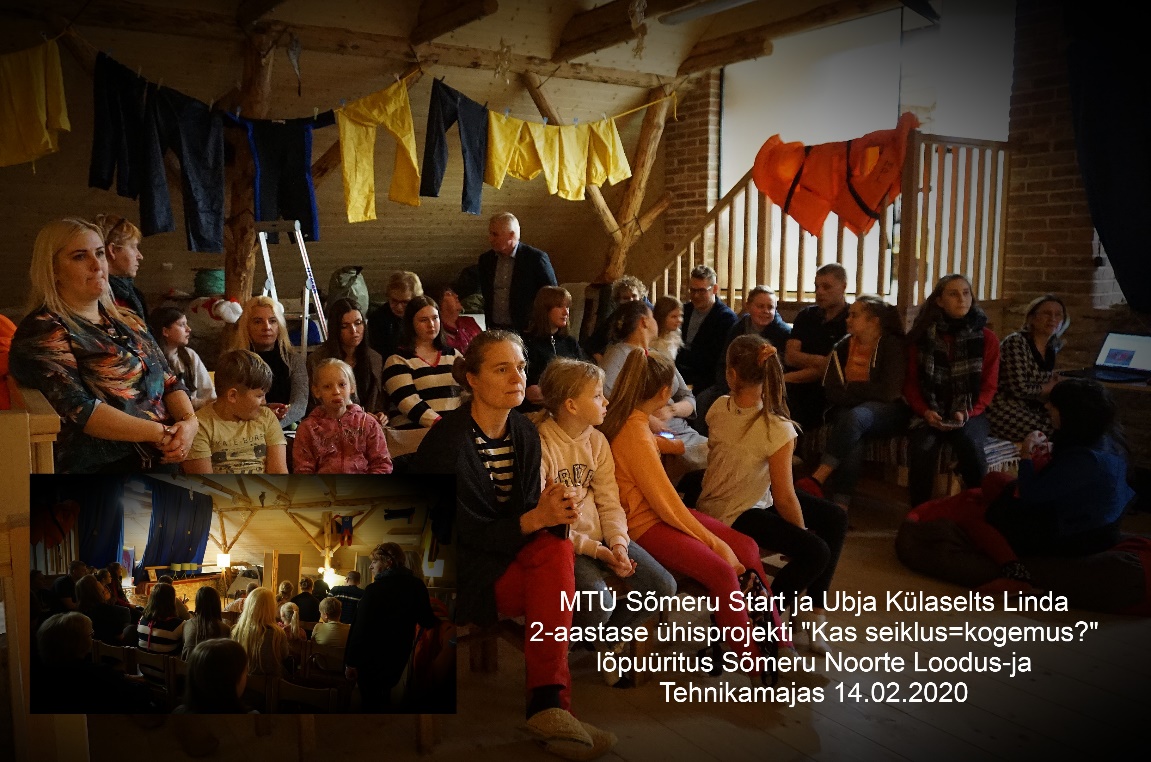 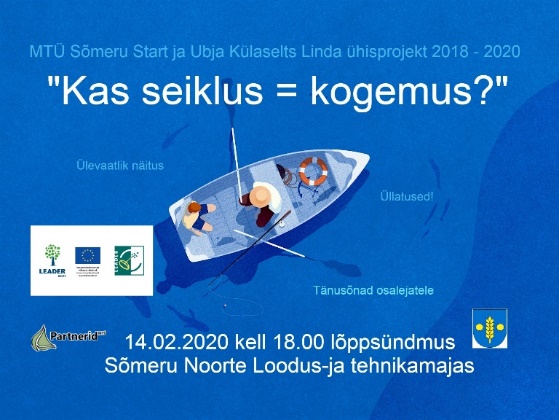